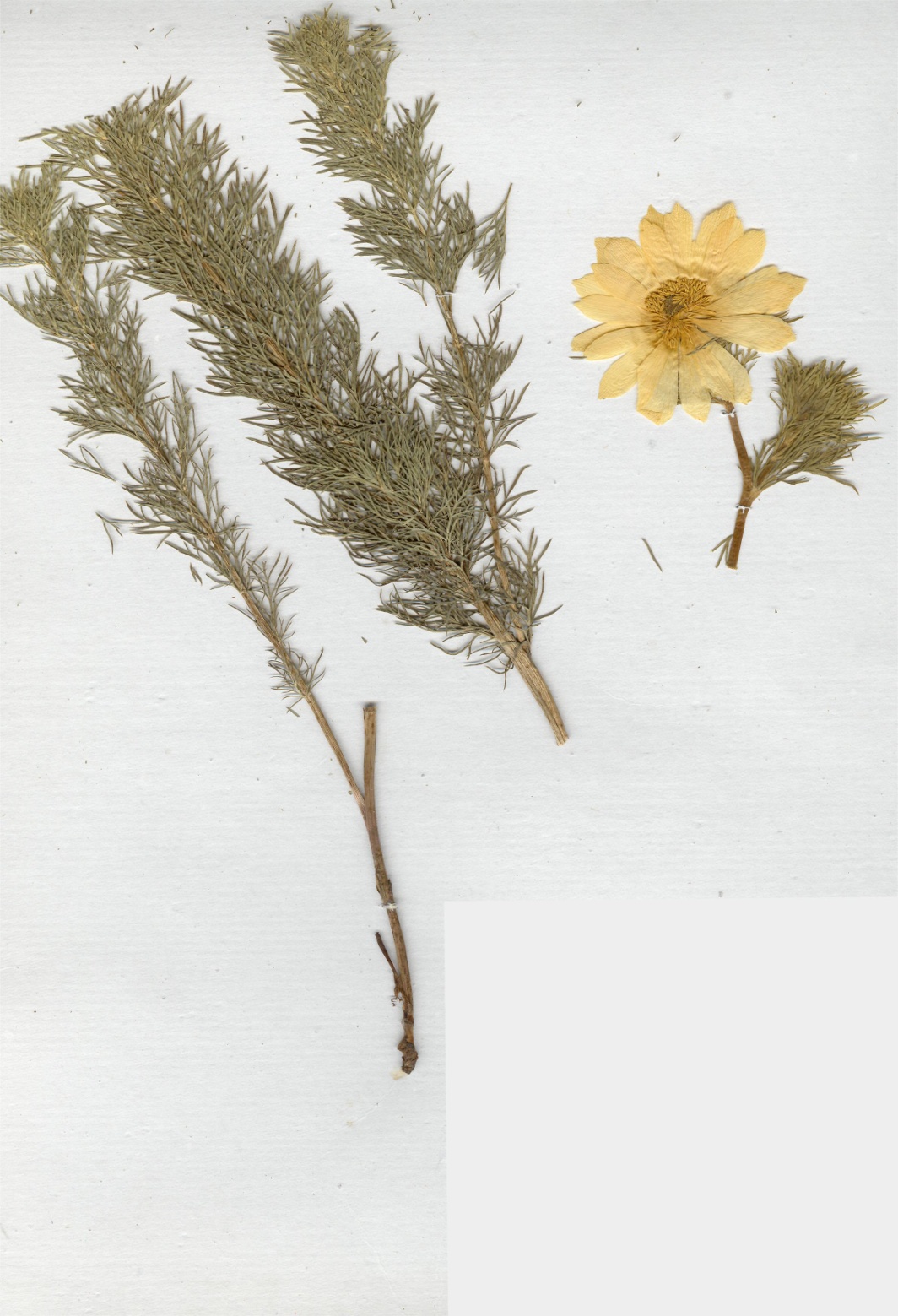 Адонис весенний - 
Adonis vernalis L.

Семейство Лютиковые - Ranunculaceae
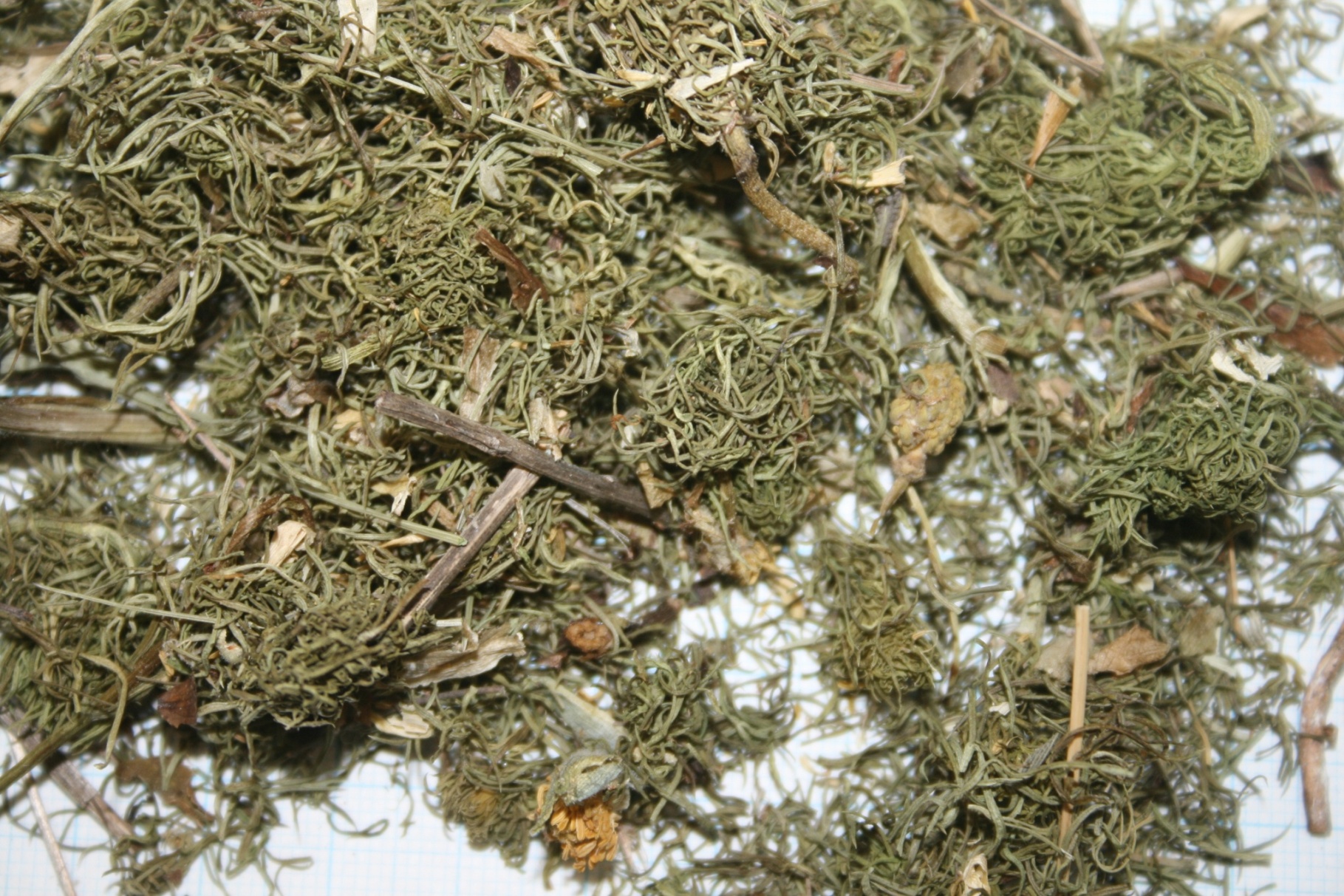 Адониса весеннего трава - Adonidis vernalis herba 
Адонис весенний - Adonis vernalis L.
Семейство лютиковые - Ranunculaceae
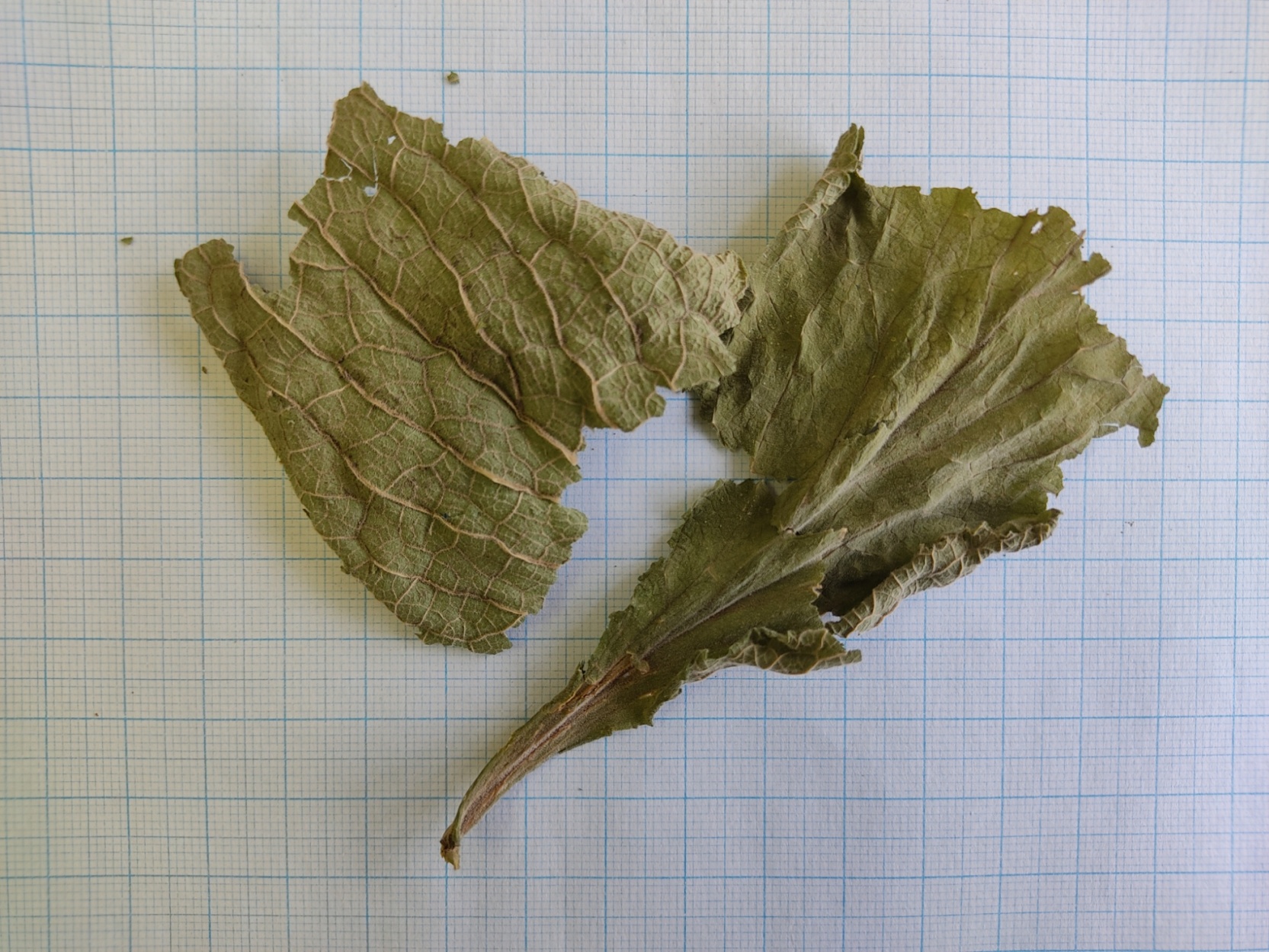 Наперстянки листья -  Digitalis folia
Наперстянка пурпуровая - Digitalis purpurea L.
Семейство норичниковые - Scrophulariaceae
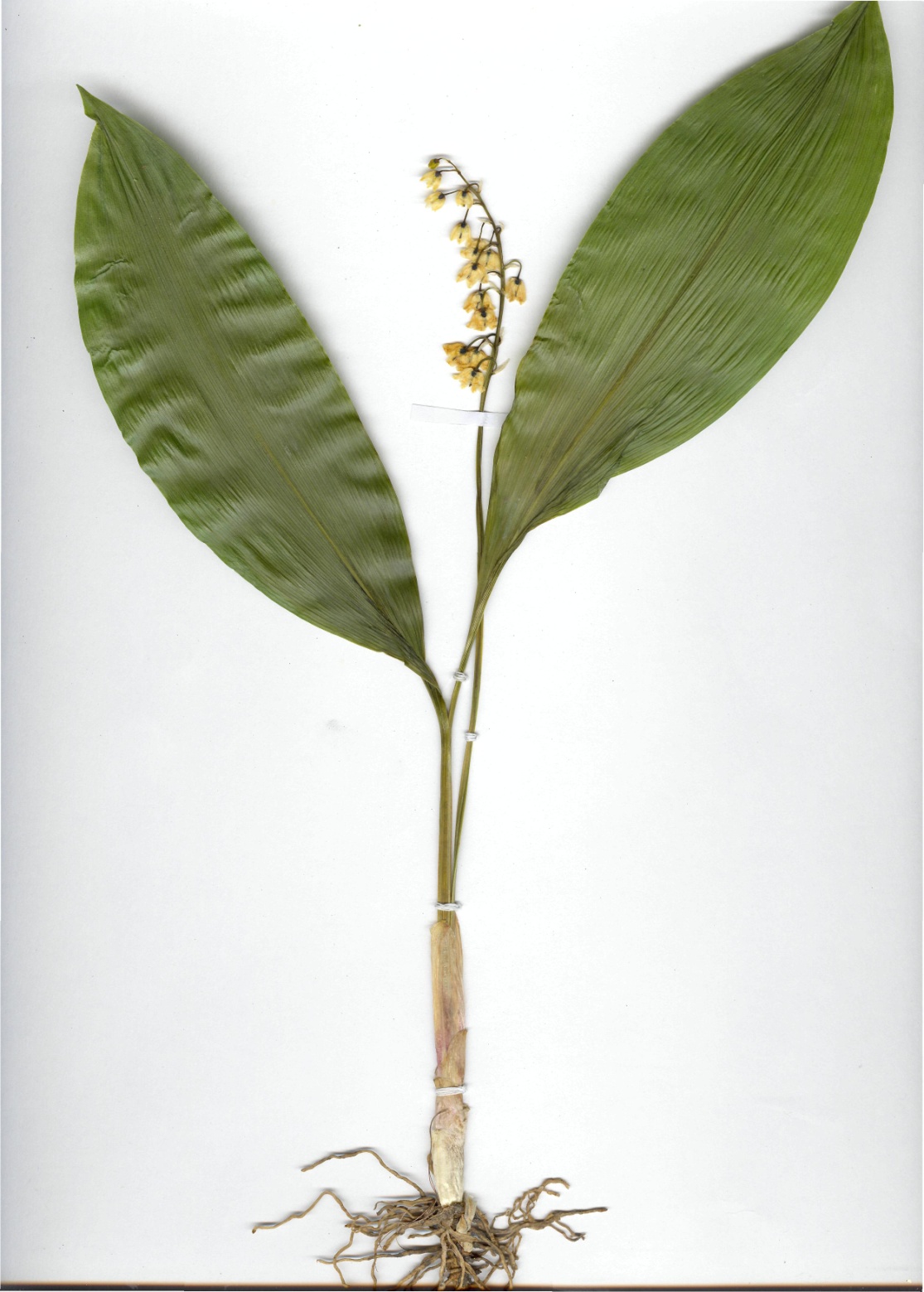 Ландыш майский - Convallaria majalis L. 

Семейство Ландышевые - Convallariaceae
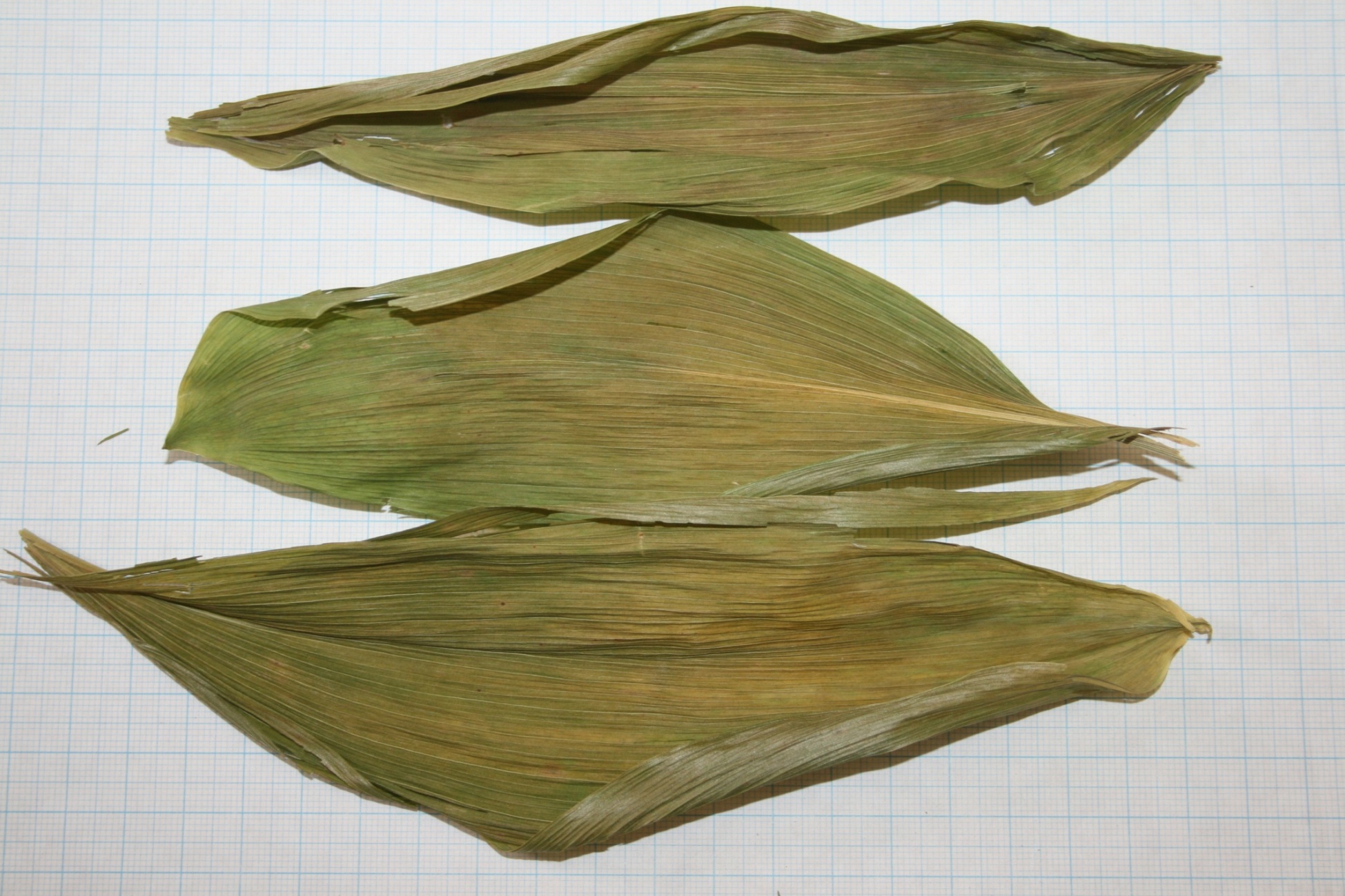 Ландыша листья – Convallariae folia 
Ландыш майский - Convallaria majalis L. 
Семейство Ландышевые - Convallariaceae
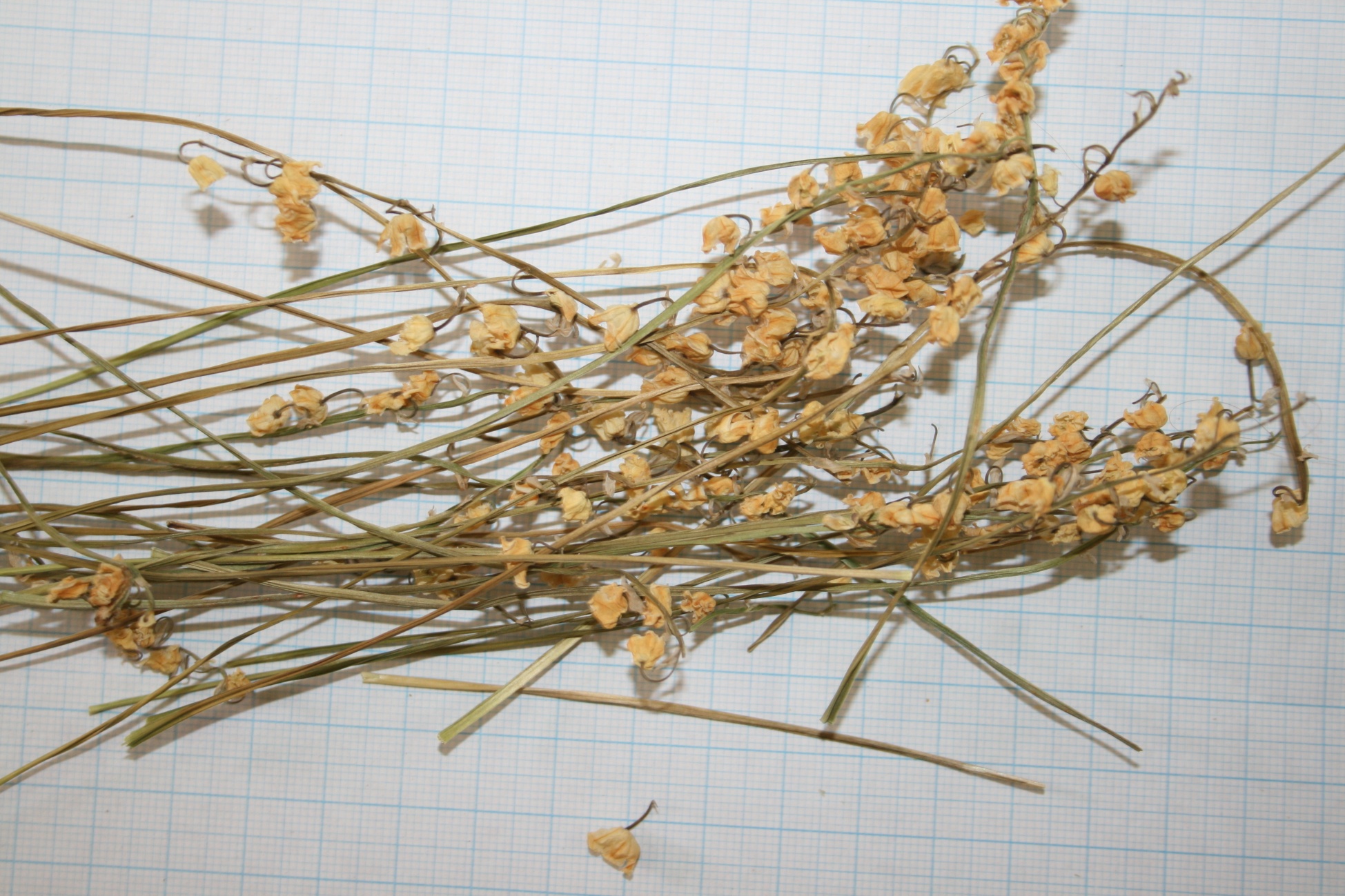 Ландыша цветки – Convallariae flores 
Ландыш майский - Convallaria majalis L. 
Семейство Ландышевые - Convallariaceae
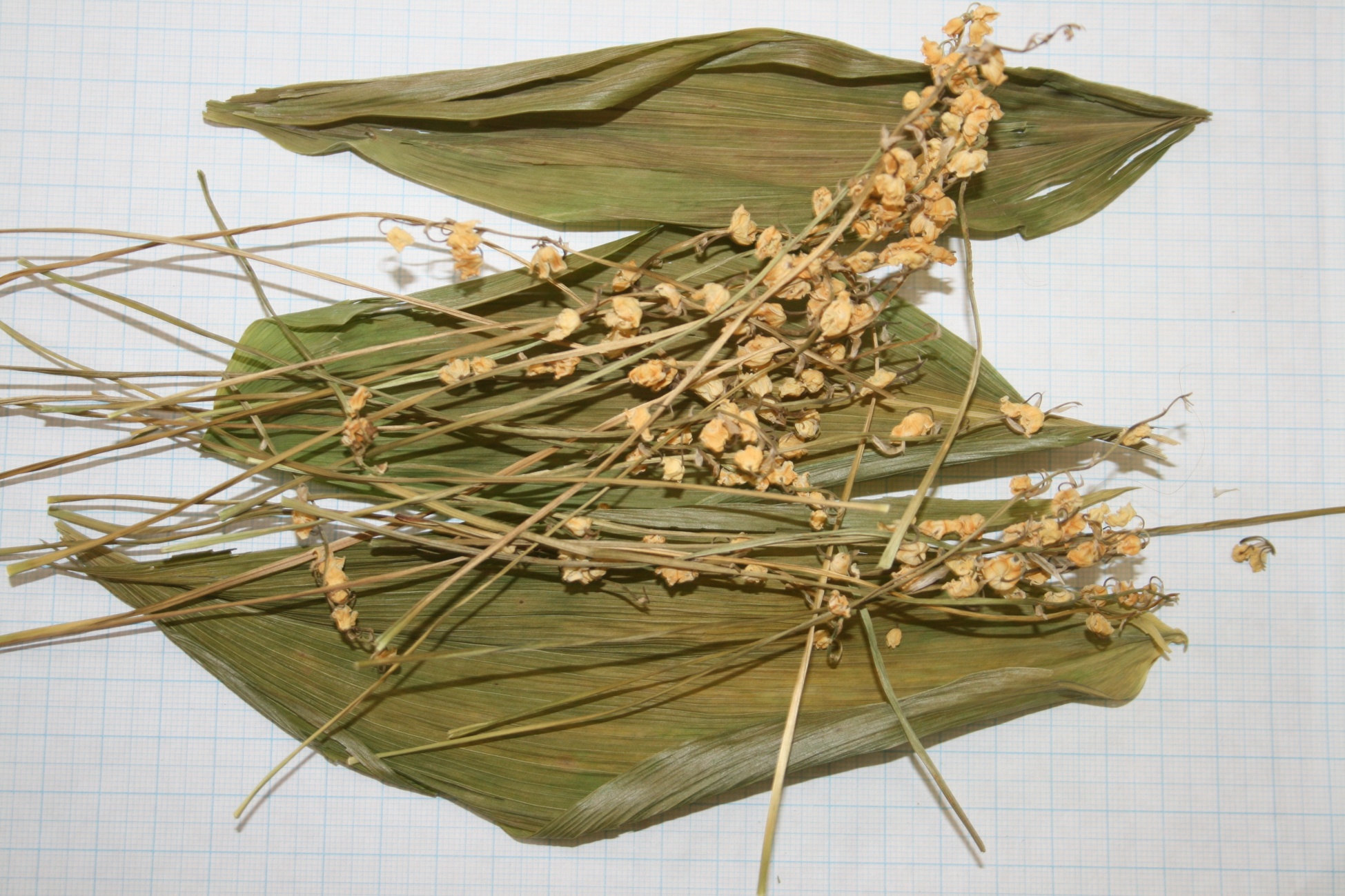 Ландыша трава – Convallariae herba
Ландыш майский - Convallaria majalis L. 
Семейство Ландышевые - Convallariaceae